Upphandlingssamverkan mellan Falun, Borlänge, Ludvika, Gagnef, Säter och Hedemora kommuner

Hur arbetar vi i praktiken för att göra socialt ansvarsfulla upphandlingar

SOI Mitt onsdag den 18 september 2018
Alla vi på UpphandlingsCenter
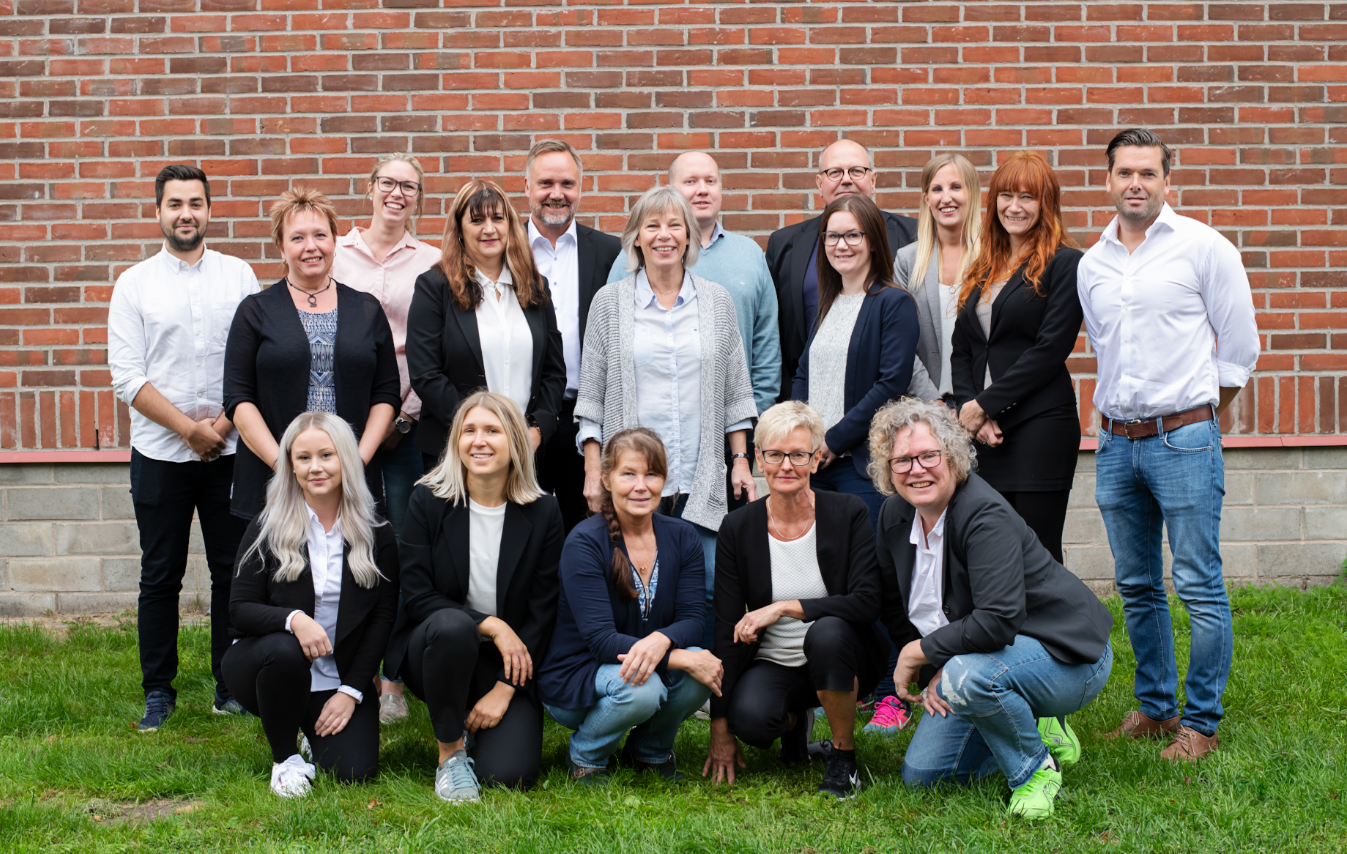 ”Hållbarhet är för oss en självklarhet och där ligger vi i framkant”
Almedalen 2018 – ”Det är viktigt med sociala krav”
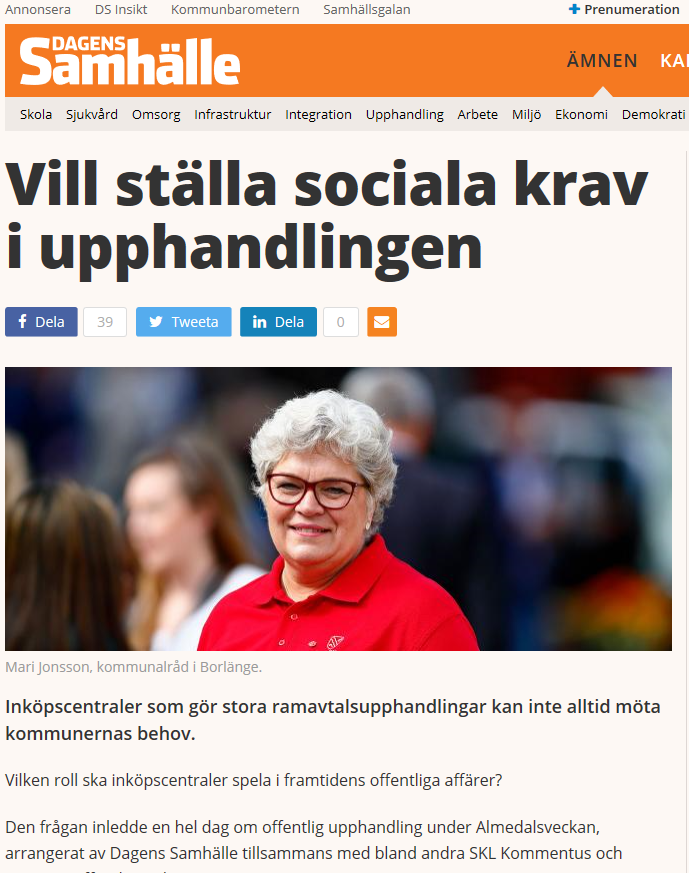 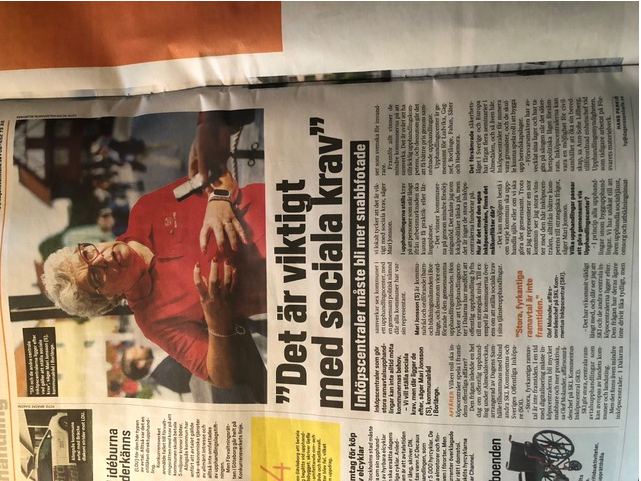 Våra ägare och styrningen
Upphandling används som ett strategiskt verktyg att nå våra mål 
Vi sparar pengar åt våra kommuner 
Vi arbetar genomgående med hög kvalitet 
Hållbarhet är för oss en självklarhet och där ligger vi i framkant
Vi är bäst på regional tillväxt, och
Vi arbetar ständigt för nya och bättre lösningar för våra beställare
Våra ägare och styrningen
Hållbarhet är för oss självklart och där ligger vi i framkant
Kvartalsrapport nr 2 2018
Våra nyckeltal och det vi siktar på 2018
Nyckeltal/Verksamhetsmått					Mål 2018

Upphandling med social hållbarhet/hänsyn ska öka
2017 20 st	2016 10 st	2015 1 st	2014 0 st	2013 0 st		>30 %
Social hållbarhet
Bas
Sociala, etiska krav, arbetsrättsliga
Avancerad
Framtida diskussioner yrkespraktikplatser
Spjutspets
Krav yrkespraktikplatser eller 
Reserverad upphandling
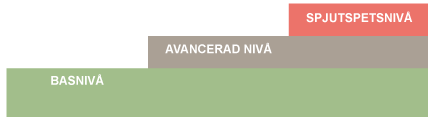 [Speaker Notes: Vi har tre nivåer på sociala krav som bedöms när vi startar en ny upphandling
Bas = Sociala och etiska krav ex. produktion. Arbetsrättsliga villkor – baskrav och lagkrav när det används. 
Avancerad = krav på dialog om praktikplats – här väntas leverantören ha en positiv inställning till samarbete
Spjutspets = Krav på praktik/anställning eller reserverad upphandling]
Social hållbarhet Sysselsättningskrav praktik
* Bidrar till arbetslivserfarenhet för människor som hamnat långt ifrån arbetsmarknaden
[Speaker Notes: Hur gör vi då i praktiken?]
Matchning AME
[Speaker Notes: Började jobba med detta – vi kan upphandling/ skapa avtal men inte praktikplatser och uppföljning kring det.
Vände oss till de som är proffs på det – AME Ludvika.

Givande samarbete
Lett fram till  idag - en fungerande rutin
En utsedd ”matchare” i varje kommun som matchar ihop rätt person med rätt plats. 

Både vi och leverantörerna kan vara trygga i att det finns en kompetent uppföljning kring praktiken.]
Aktuella praktikplatser
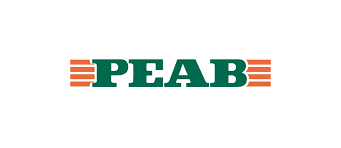 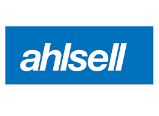 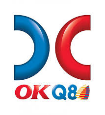 Håkans skylt och reklam i Borlänge AB
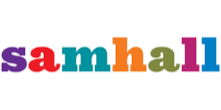 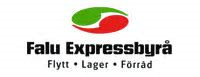 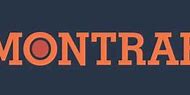 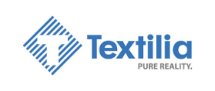 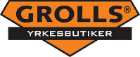 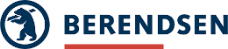 [Speaker Notes: Vad har vi då uppnått? 

I dagsläget har tillgång till ca 13 praktikplatser, och ytterligare några förs det dialog med. 

Och som ni ser så ger verkligen dessa krav önskad effekt genom att vi får tillgång till flertalet nya praktikplatser inom privat sektor]
Social hållbarhetReserverad upphandling
* Bidrar till anställningar för människor som hamnat långt ifrån arbetsmarknaden och har behov av anpassad tjänst
[Speaker Notes: Vårt andra målområde kring sysselsättningskrav är reserverad upphandling.

Om yrkespraktikplatserna handlar om att bygga upp relationer med företag som kan bidra med arbetslivserfarenhet 
Så handlar de reserverade upphandlingarna om att skapa möjligheter till anställningar för människor i behov av en anpassad tjänst där arbetstid och sysslor anpassats efter den arbetsförmåga som individen har.]
Vad har vi uppnått?reserverade upphandlingar
[Speaker Notes: - Genomfört totalt 7 st. reserverade upphandlingar 2017+2018
Antagligen först i Sverige med att göra detta
Ser att detta gynnar lokal marknad]
Reserverad upphandling= arbetstillfällen för människor som står långt från arbetsmarknaden
[Speaker Notes: Tittar vi hur stor andel av totalt upphandlingsvärde som köps av sociala företag genom reserverad upphandling
Den blåa cirkeln visar totalt upphandlingsvärde under ett år (2-3 miljarder) och den röda lilla strimman andelen reserverad upphandling.
0,2 %.

inget stort hot mot ”vanliga upphandlingar”
-   stor potential om vi vill satsa på detta]
Social hållbarhet Arbetsrättsliga villkor
Arbetsrättsliga villkor
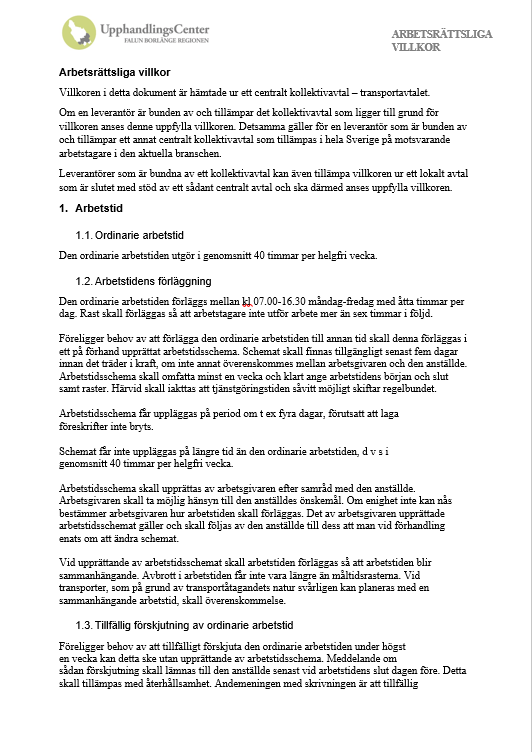 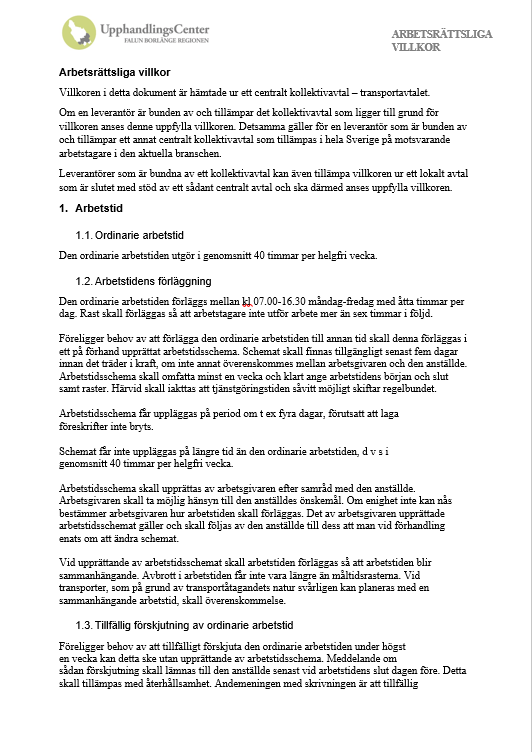 [Speaker Notes: Skapar en avtalsbilaga kring de arbetsrättsliga villkor
1. Upphandlingsmyndigheten om det finns mall för aktuellt avtalsområde (granskade och godkända mallar arbetsgivare och fack)
2. Skapar egna arbetsrättsliga villkor (ha dialog med arbetsgivarorganisation och fackförbund)]
Är det tillåtet att gå längre än LOU:s regler om arbetsrättsliga villkor?
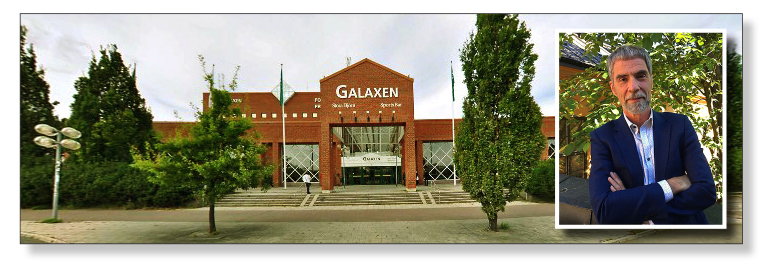 Rykande färsk UDD-rapport presenteras av Mathias Sylvan 
Galaxen, Borlänge, Tisdag den 28 augusti klockan 09.30-15.00
Arbetsrättsliga villkor i upphandling
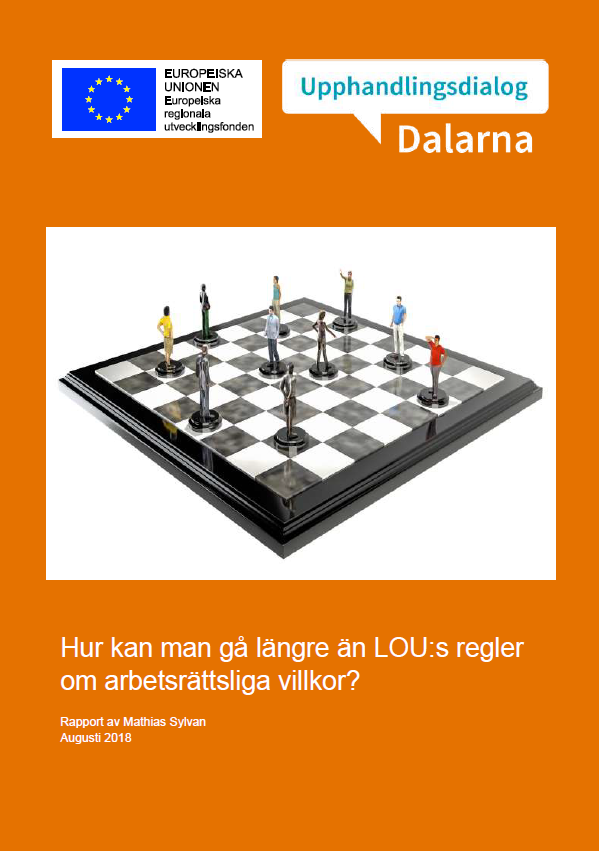 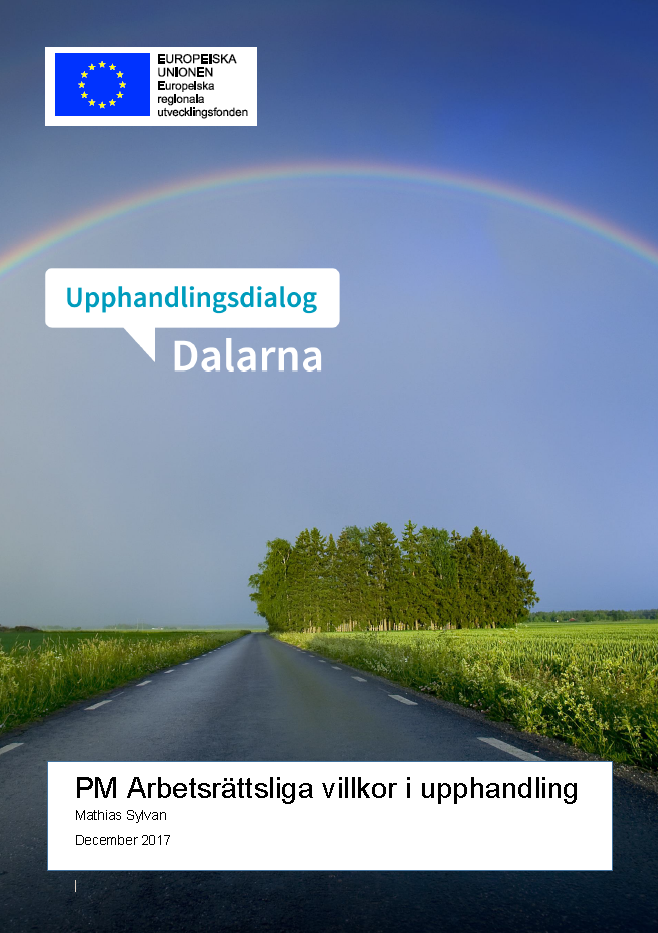 Varför sysselsättningskrav?
Trygghet
Bättre samhälle
Minskat utanförskap
Psykisk hälsa
Sysselsättning
Inkludering
[Speaker Notes: Jag hoppas att de flesta av oss vill att vi ska ha ett bra samhälle
 
Och viktiga beståndsdelar och mål därikring är ju;
Att alla människor får möjlighet att vara inkluderade i samhället
Minskat utanförskap
Ökad sysselsättning av människor som idag står utanför samhället på ett eller annat sätt. 
För alla vinner ju på att samhället mår bra och att det finns en
Ekonomisk och psykologisk trygghet]
Tack för visat intresse